SW Multnomah/Garden Home Intersection Project
City Council		February 20, 2019
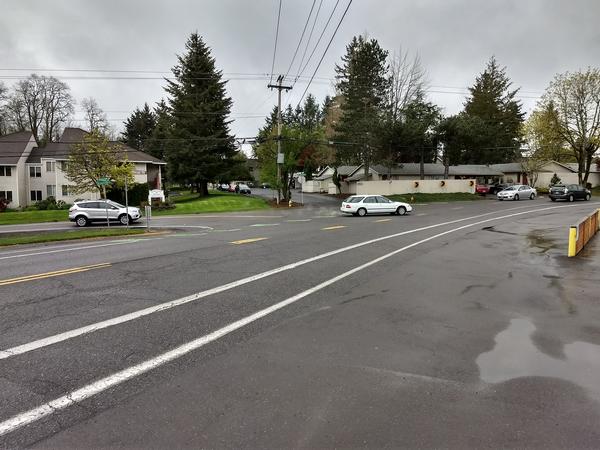 Background
Address intersection safety issues
Timeline
Alternatives Analysis & Online open house: December 2018- Spring 2019
Design:  Summer 2019- Summer 2020
Right-of-Way:  Spring 2020 – Summer 2020
Construction:  Spring 2021 – Fall 2021
Multi-jurisdictional partnership & coordination
Washington County
City of Beaverton 
Beaverton School District
Portland Fire & Rescue
Tualatin Valley Fire & Rescue
TriMet
Bureau of Environmental Services
Signal Option
Roundabout Option
Potential two-way walking/biking space
Enhanced biking/walking space on Multnomah between Garden Home & Multnomah Village
Public Engagement
12/20/18- Online Survey launched
1/7/19- Mailer to 8,000 residents
1/8/19- Bike Advisory Cmte
1/9/19- Door to Door outreach
1/17/19- Open House at Garden Home Rec Center
(130 attendees)
1/22 & 1/25 – Office Hours at Garden Home Growlers (open to all ages)
Online Survey Results
860 respondents

Cost NOT being a factor, 70% supported roundabout 
Cost & Time as factors, 64% supported roundabout

Top 3 safety concerns
Too many cars (51%)
Right-of-way ambiguity (49%)
Drivers travel too fast (48%)
Requested Council Action
Accept $1M in funding from Washington County


Authorize IGA with Washington County
Public Involvement
Office hours
Online survey 
Email List
https://www.portlandoregon.gov/transportation/GH
Contact us


Timur Ender
Timur.Ender@PortlandOregon.gov
Capital Project Manager
Portland Bureau of Transportation
Brad Taylor
Brad@BradTaylorGroup.com
Multnomah/Garden Home Project 
Public Involvement Consultant